Characterization of improved SuperPower REBCO tapes up to 31 tesla field

D. Abraimov1, J. Gillman1, Carina Zha1, Jan Jaroszynski1, L. Cooley1, Y. Zhang2
NHMFL, Tallahassee, FL; 2. SuperPower Inc., Glenville, NY
 
Funding Grants: K.M. Amm (NSF DMR-2128556); D. Abraimov (DE-SC0023177, DMR-2131790);
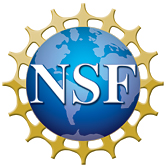 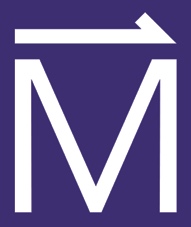 MagLab’s development of world-record superconducting magnets shares a key connection with start-up industries seeking to produce electricity by nuclear fusion: the need for improved high-temperature superconducting REBCO tapes to build magnets. In this Highlight, funds from the US Dept. of Energy’s INFUSE program supported an extension of characterizations presently used in MagLab’s 40T all-superconducting magnet project and MagLab’s core grant to understand REBCO tape limits. Measuring the transport critical current (Ic) of 4 mm wide conductors is difficult due to high currents and strong nonlinearity of current-voltage curves, which is why MagLab has developed special protocols for these characterizations. By combining Ic data with structural characterization, our partner and supplier, SuperPower, gains insight about their processes to improve their REBCO product. 

The data at right has been taken for REBCO wires with different Zr doping levels from 15% to 25%, which boosts in-field performance not only at liquid helium temperature but also for fusion applications at 20K, 20T. We measure Ic for magnetic field B perpendicular to the tape orientation, acquire SEM images to assess REBCO layer uniformity and thickness, and correlate Ic with the structure to find the origins of variability. To adjust MagLab’s measurements for temperature T = 20K, we redesigned[1] a variable-temperature probe to measure Ic(B, T) in He gas using a 31T resistive magnet. At 20K, 20T, a tape with 20% Zr appears to have optimal parameters, achieving Ic of 242A, critical current density of 3.65 MA/cm2, and pinning force 730GN/m3 (about 50 times stronger than the typical conductor in a medical imaging magnet attains). The full range of observations gave critical feed back to SuperPower. Moreover, we demonstrated the ability to measure transport Ic of full-width tape at 20K, 20T, perpendicular field, which uniquely positions MagLab to assist the fusion community.
(a)
(b)
(c)
(d)
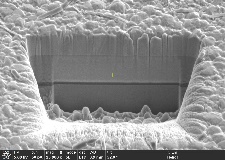 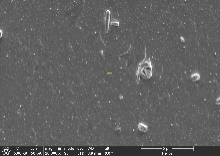 Copper
REBCO
REBCO
Buffer & Template
Defect
Hastelloy
Figure (a) Ic(B, T) for a 4mm wide sample with 20% Zr over 15-55K. (b) Set of critical current density dependencies Jc(T) for tapes with different Zr doping. (c) SEM top-view image shows a mostly defect-free sample for 20% Zr. (d) SEM view of the conductor cross-section for the sample with 20% Zr.
Facilities and instrumentation used:  DC Field Facility 31 Tesla, 50 mm Bore Magnet (Cell 7); power: 18 MW; bore diameter: 50 mm.
Citation: [1] Francis, A.; Abraimov, D.V.; Viouchkov, Y.L.; Su, Y.; Kametani, F.; Larbalestier, D.C., Development of general expressions for the temperature and magnetic field dependence of the critical current density in coated conductors with variable properties, Superconductor Science and Technology, 33 (4), 044011 (2020) doi.org/10.1088/1361-6668/ab73ee
Characterization of improved SuperPower REBCO tapes up to 31 tesla field

D. Abraimov1, J. Gillman1, Carina Zha1, Jan Jaroszynski1, L. Cooley1, Y. Zhang2
NHMFL, Tallahassee, FL; 2. SuperPower Inc., Glenville, NY
 
Funding Grants: K.M. Amm (NSF DMR-2128556); D. Abraimov (DE-SC0023177, DMR-2131790);
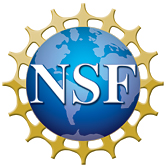 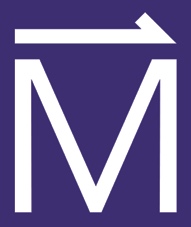 What is the finding? Superconductors can carry electric currents without any heat loss, up to a limit called the critical current (Ic). To improve Ic performance, manufacturers add oxide nanoparticles to ceramic REBCO superconductors. However, if not carefully balanced, these additions can negatively affect the REBCO ceramic's properties, especially for specific magnetic fields (B) and temperatures (T).

In collaboration with SuperPower Inc., a REBCO conductor manufacturer, we developed methods to measure their superconducting wires’ Ic values at a 20T magnetic field and 20K temperature, conditions that are required for fusion energy applications. We redesigned a variable-temperature probe to measure Ic(B,T) in the MagLab’s small-bore 31T magnets. We also used a Scanning Electron Microscope to check for defects and measure the thickness of the superconductor, with precise cuts made by an ion beam.

Why is this important? Measuring the transport Ic(B,T) dependencies of full-width REBCO tapes gives direct feedback on properties for specific growth conditions. SuperPower then used this data to quickly improve their conductors. We also provided extensive data to magnet designers to enhance their technology, potentially leading to abundant energy sources. Using this difficult transport measurement technique eliminated uncertainties in the interpretation of the results.

Why did this research need the MagLab? The MagLab has world-leading powerful magnets for testing conditions that conductor manufacturers can't achieve. Here, we used a resistive magnet to reach up to 31T. With our extensive experience in studying REBCO conductors, we are able to develop new techniques to support exciting new applications.. Our ongoing work to build world-record magnets helped develop these test methods, and improved conductors from SuperPower will support the next generation of world-leading magnets. .
(a)
(b)
(c)
(d)
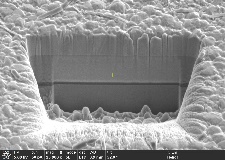 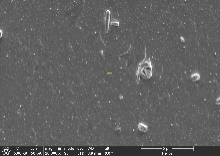 Copper
REBCO
REBCO
Buffer & Template
Defect
Hastelloy
Figure (a) Ic(B, T) for a 4mm wide sample with 20% Zr over 15-55K. (b) Set of critical current density dependencies Jc(T) for tapes with different Zr doping. (c) SEM top-view image shows a mostly defect-free sample for 20% Zr. (d) SEM view of the conductor cross-section for the sample with 20% Zr.
Facilities and instrumentation used:  DC Field Facility 31 Tesla, 50 mm Bore Magnet (Cell 7); power: 18 MW; bore diameter: 50 mm.
Citation: [1] Francis, A.; Abraimov, D.V.; Viouchkov, Y.L.; Su, Y.; Kametani, F.; Larbalestier, D.C., Development of general expressions for the temperature and magnetic field dependence of the critical current density in coated conductors with variable properties, Superconductor Science and Technology, 33 (4), 044011 (2020) doi.org/10.1088/1361-6668/ab73ee